JavaScript
Cvičení 4
Webová kartografie – úvod
Podzim 2022  Filip Leitner
JavaScript
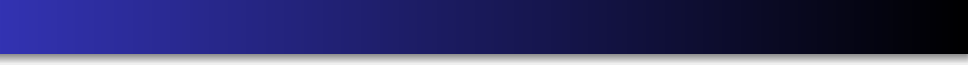 umožňuje tvorbu dynamických webových stránek  objektově orientovaný programovací jazyk (OOP)  standardizace - ECMAScript
budeme se učit aktuální JavaScript
dlouho ES5, nyní ES6, po novom podľa roku ES2021 …  ES.Next
lze použít jak na klientovi (v prohlížeči), tak na serveru
loosely typed - proměnné nemají striktně daný datový typ, je  možné jejich typ měnit
JavaScript nemá nic společného s Javou :-)
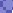 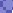 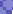 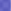 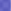 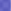 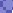 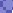 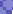 JavaScript
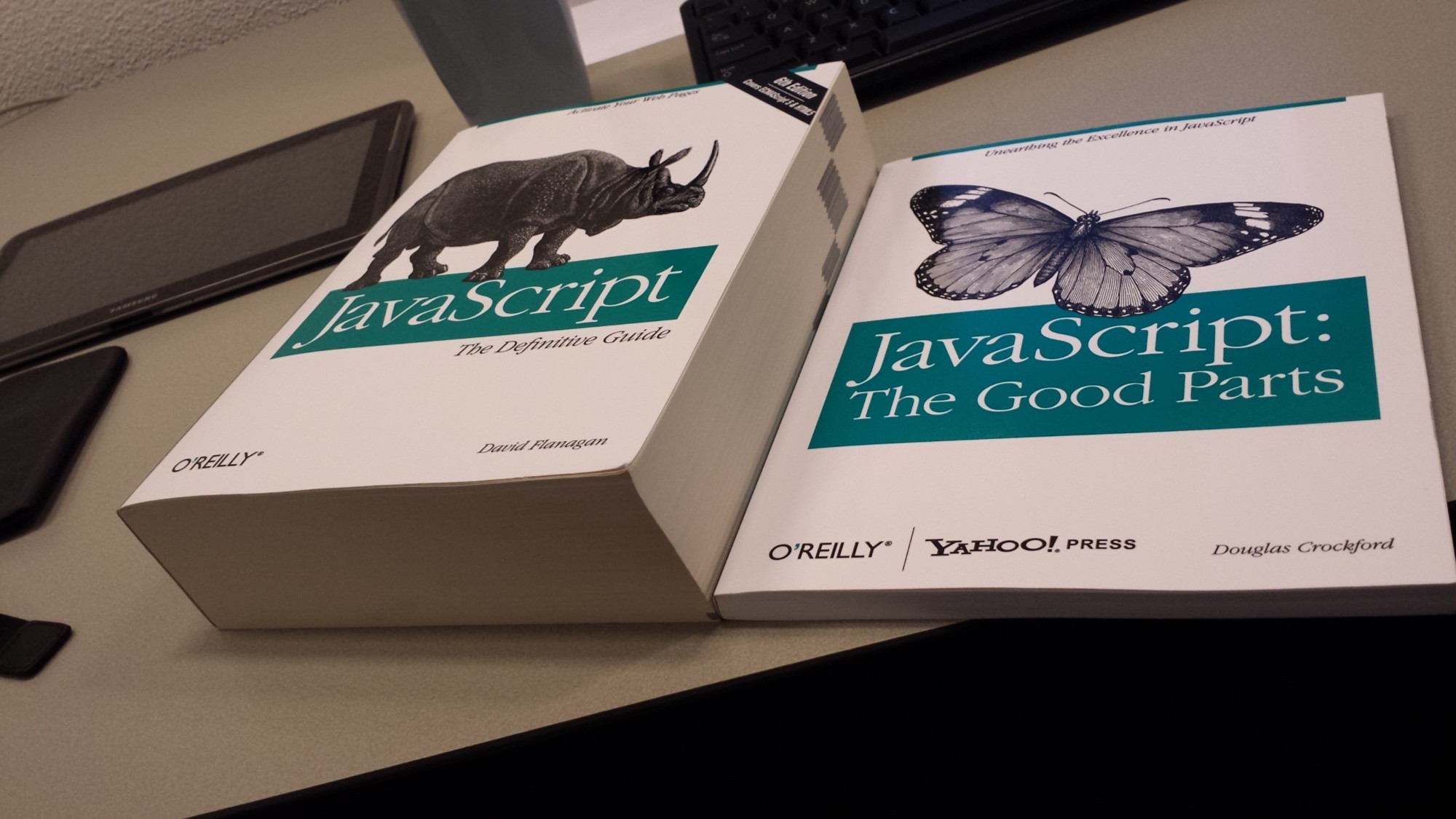 Proč?
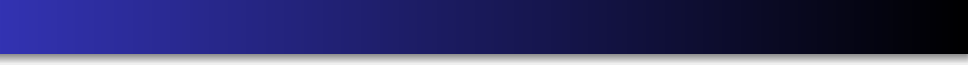 interakce:
uživatel ↔ prohlížeč
validace formulářů, vizualizace, animace, …
prohlížeč ↔ server
dotazování a odesílání dat prostřednictvím internetových protokolů  (nejčastěji HTTP)
webové mapy
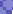 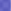 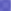 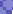 JavaScript
Proč  ne?
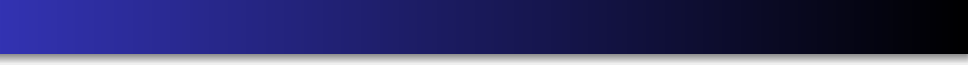 ne na všechno je potřeba JavaScript!
řada vizuálních efektů, animací, etc. se dá vytvořit pomocí
CSS i JavaScriptu
„Když můžu použít JavaScript nebo CSS - kdy mám použít  JavaScript?“ (téměř) Nikdy.
https://hackernoon.com/
in-simple-terms-css-vs-javascript-abc9d709399d
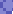 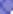 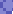 JavaScript
Jak?
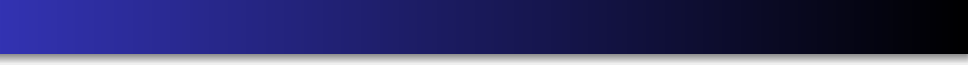 na JavaScript odkazujeme v HTML dokumentu:
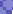 <script src="js/main.js"></script>
<script src="https://example.com/js/main.js"></script>
<script>
"use strict";  console.log("Hello world!");
</script>
JavaScript
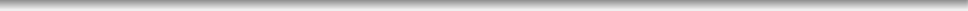 v elementu <head>:
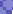 <!DOCTYPE html>
<html>
<head>
<script src="js/main.js"></script> <!-- tady -->
</head>
<body>
…
</body>
</html>
načítání skriptů zastavuje načítání stránky
pokud načítáme objemné skripty, můžeme použít atributy async a defer
viz https://javascript.info/script-async-defer
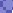 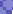 Deklarace  proměnných
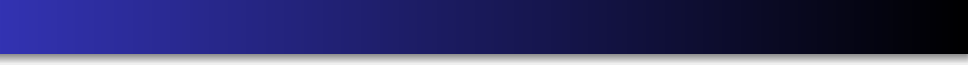 klíčová slova let, const (dříve var)
const používáme pokud předpokládáme, že se hodnota konstanty  nebude měnit, konvence je psát názvy konstant velkými písmeny  (SPEED_OF_LIGHT, USER_ID, GENDER, BLOOD_TYPE)
let používáme pokud víme, že se hodnota proměnné měnit bude,  doporučuji názvy zapisovat v camelCase (userActivities, name, age)  nebo s podtržítky (user_activities, name, age)
rozlišují se velká a malá písmena
nepoužívá se diakritika
názvy proměnných mohou:  začínat písmenem, $, _  obsahovat písmena, čísla, $, _
^[a-zA-Z_$][a-zA-Z0-9_$]*$
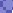 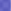 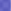 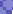 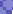 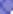 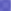 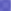 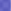 let name = "John";  let surname = "Doe";  let age = 28;
let hobbies = ["TV shows", "getting murdered"];
let married = false;  const GENDER = "male";
let causeOfDeath = undefined;
Datové  typy
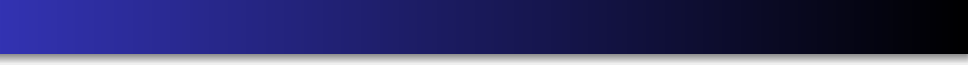 čísla
strings - textové řetězce  booleans - pravdivostní hodnoty  Objekty
null
undefined
seznamy (array)
funkce
Date (Dátum), RegEx, Error... ...Map , Set
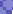 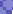 primitíva
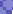 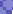 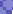 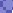 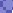 objekty
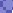 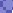 let speedLimit = 90;
let array = [1,2,3,4,5,6];
array[1] + array[2] = 5 // index začína od 0
let [lat, lon] = [49.23, 16.4]; // Destructuring assignment

let message = "Welcome";
let warning = "The speed limit is " + speedLimit;
typeof warning === "string"; // returns true

let warn = currentSpeed > speedLimit; //boolean
let carModel = null;
let activity = { // object
type: "run",
distance: 5632, // meters  
duration: 1412, // seconds  
elevation: 273 // meters
}
activity.distance //5632
activity["elevation"] //1412
JavaScript
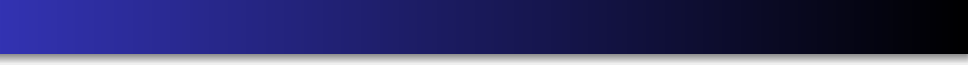 https://www.freecodecamp.org/news/content/images/2019/07/best-js-meme-to-date-2.png
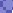 https://stackoverflow.com/questions/7615214/in-javascript-why-is-0-equal-to-false-but-when-tested-by-if-it-is-not-fals
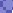 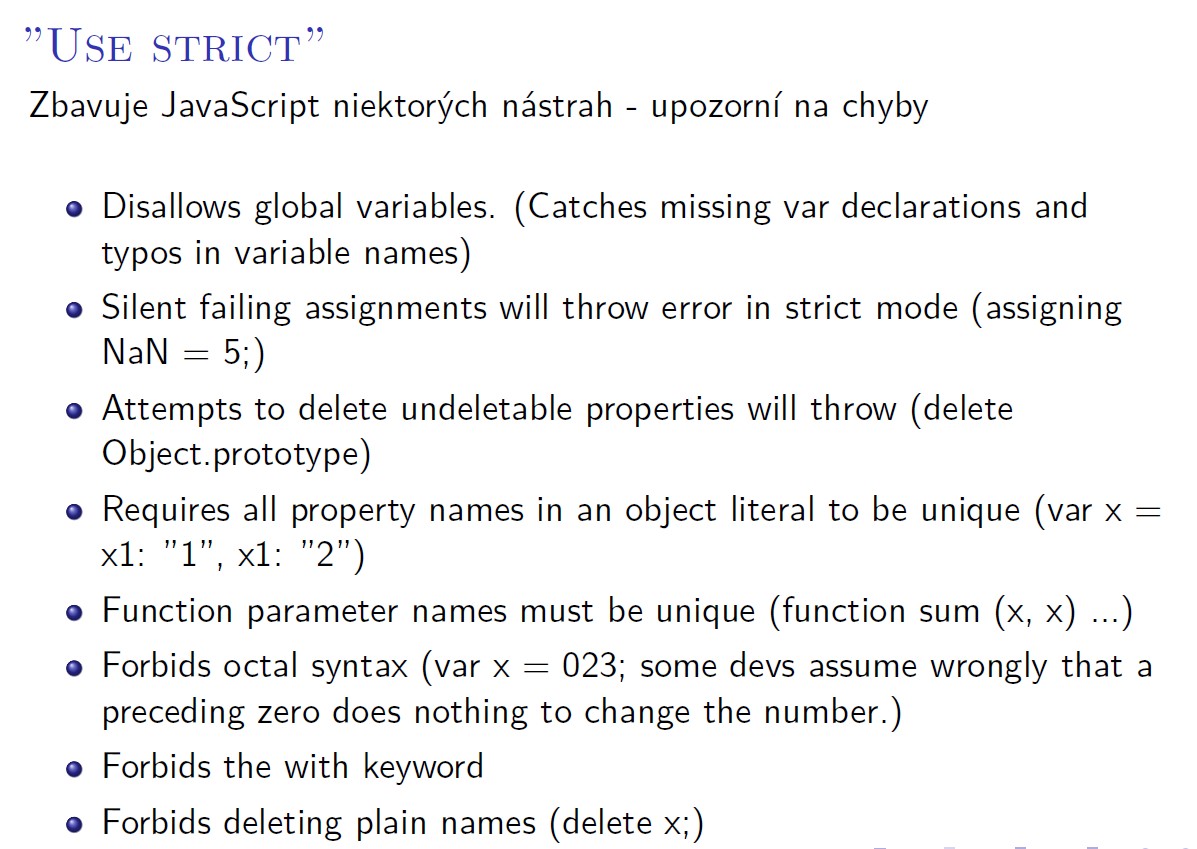 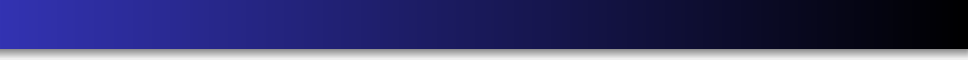 Jak  na  JavaScript
V nové složce (např. ukol-01) vytvořte soubory index.html, script.js
(index.html můžete zkopírovat z jiného příkladu / svého webu).
V index.html připojte script.js pomocí relativní cesty k souboru:
<script src="script.js"></script>
3  script.js začněte výrazem "use strict"; a zkuste cokoliv vypsat do konzole:
1
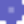 2
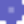 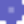 "use strict";  console.log("¯\\_(°_o)_/¯");
Otevřete index.html v prohlížeči dvouklikem na soubor ve správci souborů.
Otevřete vývojářské nástroje – F12 v Chrome a Firefoxu, Option-Command-I v  Safari (možná bude potřeba povolit v nastavení).
Ve vývojařských nástrojích otevřete kartu Console a uvidíte výstup vašich
console.log(); příkazů.
Pro změny ve skriptu:
Upravte kód ve script.js.  Uložte script.js.
Přepněte se do prohlížeče.
Klávesou F5 obnovte stránku (není potřeba zavírat záložku a otevírat  znovu index.html)
4
5
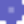 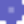 6
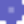 7
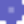 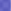 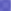 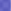 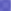 webserver
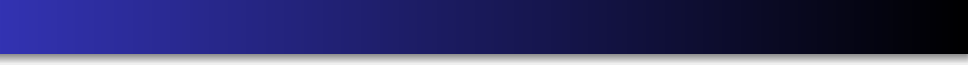 pro webový vývoj se hodí používat webserver
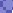 VS Code rozšíření Live Server (ritwickdey.liveserver)
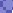 Prípadne:
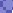 http-server –p 8000
NPM knižnica http-server
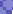 python -m http.server 8000
pip knižnica http-server
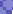 JavaScript
Procvičování  1

Vypište do konzole ASCII art "¯\\_(°_o)_/¯" alebo
   "((...))"  
  "( O O )"
" \	/ "   " (`_`) "
Kvůli některým znakům je potřeba upravit deklaraci
This is a 'string'."  'This is a "string".'  "This is a \"string\"."
"We need to escape backslashes - \\."
Použijete: console.log();
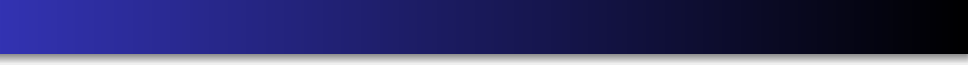 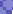 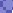 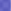 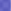 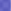 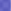 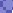 JavaScript
Operátory
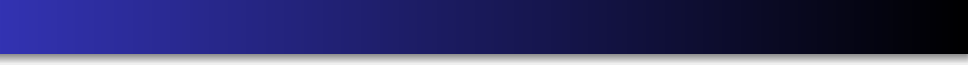 standardní aritmetické operace (+, -, *, /, %)  provnávání hodnot (>, >=, <, <=, ===, !==)
používejte === a !==
porovnává hodnoty stejných datových typů
nepoužívejte ==, != (pokud nevíte co děláte)
"0" == 0 → vrátí true, často má ale nepředvídatelné chování, proto pro  porovnání hodnot používáme první variantu a hodnoty případně  převedeme do stejného datového typu pomocí
parseInt(); parseFloat(); String();
logické operátory
&& AND
|| OR
! NOT
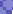 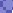 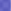 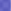 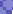 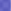 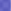 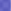 JavaScript
Operátory
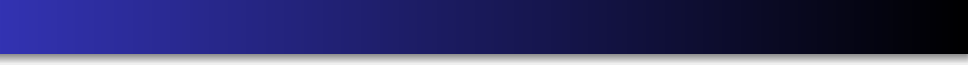 let speedKmph = distanceM / durationS / 3.6  let isEven = 90 % 2 === 0;  console.log(activity.type !== "bike");
let msg = "Your speed is " + speedKmph;
let message = `Your speed is ${speedKmph}`; //Template literal
JavaScript
Operátory
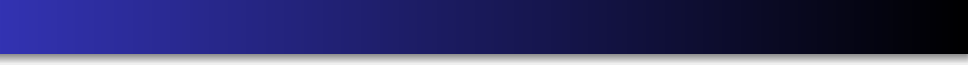 ...ďalšie operátory
Addition assignment (+=)



Nullish coalescing operator (??)



... https://developer.mozilla.org/en-US/docs/Web/JavaScript/Reference/Operators
Logical nullish assignment (??=)
Logical AND assignment (&&=)
let a = 2;let b = 'hello‘;console.log(a += 3); // addition// expected output: 5
let foo = null ?? 'default string‘;console.log(foo)// expected output: ‘default string‘
Procvičování  2
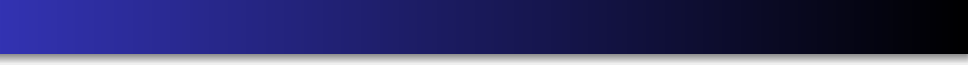 Vypište do konzole obsah kruhu o průměru který si zvolíte.
Použijete:  let  const
aritmetické operace *,  https://javascript.info/operators#exponentiation  console.log();
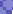 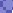 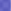 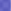 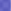 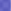 const PI = 3.14; // nebo  také Math.PI
let diameter = …;
JavaScript
Podmínky
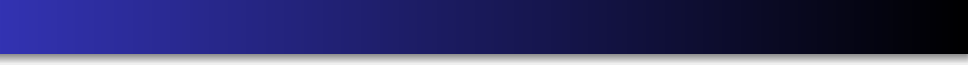 const BIRTH_YEAR = 1992;
const YEAR = new Date().getFullYear();
if (YEAR - BIRTH_YEAR >= 18) {
console.log("The user is eligible to drive a car.");
} else {
alert("You cannot get a driver's license.");
}
// nebo  pomocí  ternárního operátoru:
const msg = YEAR - BIRTH_YEAR >= 18 ? "User not old enough"
: "User old enough";
Procvičování  3
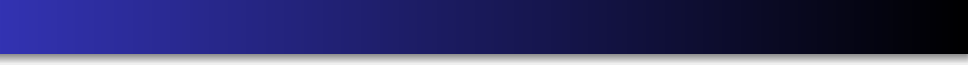 Pokračujte v kódu z procvičování 2
Pomocí podmínky if () {} vypište do konzole zprávu jestli  je obsah kruhu větší nebo menší než 30.
Použijete:
podmínku if, else
logické oprátory <, >, <=, >=
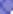 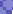 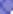 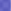 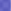 // vypíše → "Obsah  kruhu  je větší než  30."
// nebo  → "Obsah  kruhu  je menší  než  30."
JavaScript
Switch
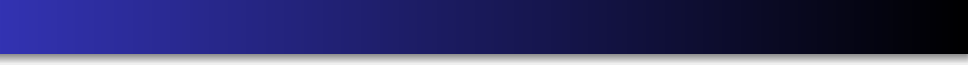 let running = [],  cycling = [],  others = [];
switch(activity.type) {
case "run":  running.push(activity);  break;
case "bike":  cycling.push(activity);  break;
default:  others.push(activity);
}
JavaScript
Smyčky
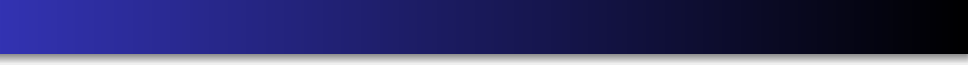 const LETTERS = ['A', 'B', 'C', 'D'];
for (let i =0; i < LETTERS.length; i += 1) {  console.log(i, ':', LETTERS[i]);
}

let i = 0;
while (i < LETTERS.length) {  console.log(i, ':', LETTERS[i]);  i += 1; // nebo také i++;
}

// nebo  druhá  varianta for:
for (const LETTER of LETTERS) {  console.log(calculateArea(POLYGON));
}

// dále také for..in a .forEach() → vyzkoušejte :)
.      .    .    .   .   .   .    .   .   .   .    .   .   .   .        .
.     .      .      .    .    .    .     .    .    .    .     .    .    .    .     .       .
Smyčky
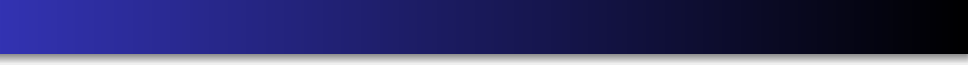 const LETTERS = ['A', 'B', 'C', 'D‘];

for (const letter in LETTERS){
   console.log(letter) // „0“;“1“ ;“2“; „3“
   console.log(LETTERS[letter]) // „A“ ...
}

for (const letter of LETTERS){
   console.log(letter) // „A“ ...
}
//Aj s INDEXOM
for ([index,letter] of LETTERS.entries()){
   console.log(index,letter) // „0, A“ ...
}
Funkce
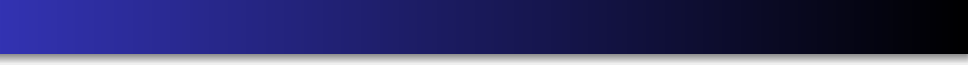 function welcome() {  alert("Welcome user!");
}
welcome();

const welcome = function (){
   alert("Welcome user!");
}


const welcome = ()=> {
  alert("Welcome user!");
}
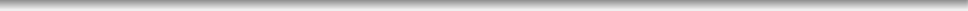 function welcome(name) {  alert("Welcome, " + name + "!");
}

welcome("Jane");
welcome("John");
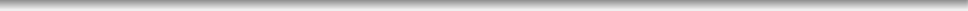 function isEven(x) {
return x % 2 === 0;
}

const isResultEven = isEven(4) //true

console.log(isEven(5));  console.log(isEven(50));
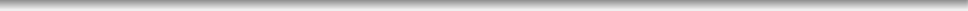 function currentYear() {
return new Date().getFullYear();
}

console.log(currentYear());
JavaScript
Procvičování  4
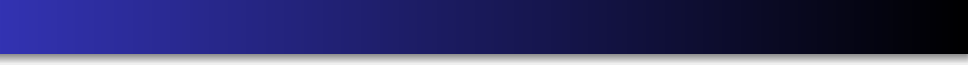 Vytvořte funkci isLeapYear, která vrátí (return) jestli je argument YEAR přestupný rok nebo ne
Můžete použít:
logické a matematické oprátory  podmínky if, else
Bonus: pokud není zadaný argument YEAR, použijte aktuální  rok
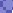 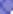 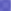 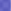 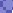 JavaScript
Tipy
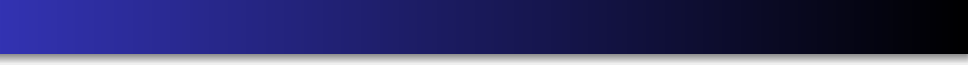 v názvech souborů a cestách k nim nepoužívejte diakritiku,  mezery a velká písmena
používejte angličtinu v kódu a názvech souborů
odsazujte kód
používejte zvýraznění syntaxe v textovém editoru
na prvním řádku každého skriptu uvádějte "use strict";
řada chybných zápisů vyvolá chybovou hlášku místo tichého  selhální - snadnější debugging
naučte se používat vývojářské nástroje (F12, developer  tools, konzole) a debuggovat kód
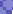 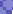 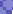 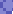 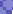 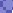 JavaScript
Úkol
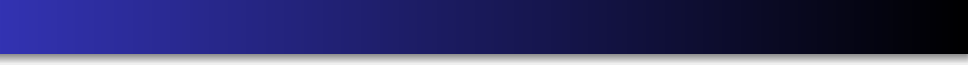 vypracujte procvičování 1–4 a následující 3 (až 4) části úkolu  odevzdávejte buďto samostatný web (index.html, script.js)
nebo jako novou podstránku vašeho webu ← pokud chcete feedback na úpravy  webu samotného!
odevzdat do 18. 10. 
max 5 b., za 4. část bod navíc
odevzdávat v archivu (web.zip)
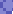 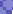 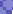 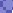 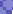 Část  1
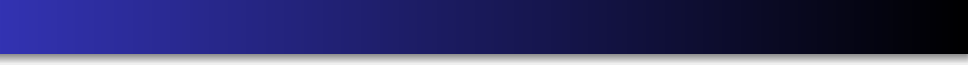 Vytvořte funkci cityPop(), která vrátí náhodné číslo v  rozmezí 10 000–1 000 000
Použijete:
function
aritmetické operace *, +, -  Math.random()
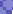 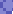 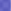 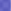 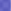 function cityPop() {
…
}

console.log(cityPop()); // ověření funkčnosti
JavaScript
Část  2
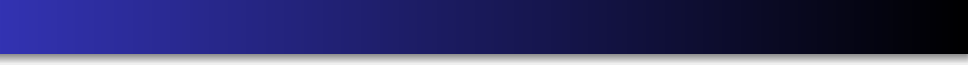 Vytvořte objekt s názvy pěti fiktivních měst a počtem jejich  obyvatel
Pro počet obyvatel použijte funkci cityPop()
Použijete:
let
objekt {key: val}
funkci cityPop()
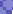 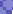 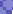 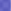 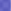 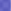 let cities = {  "Domašov": …,  "King's Landing": …,
…
}
Část  3
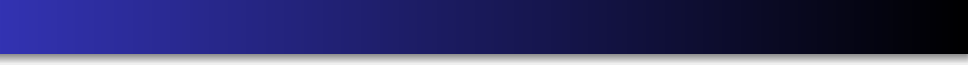 Ze slovníku cities odstraňte všechna města pod 500 000  obyvatel
Zbylá města vypište do konzole ve formátu:
Město: 999999 obyvatel
Použijete:
cyklus for () {}  podmínku if () {}  delete
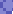 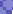 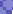 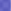 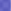 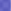 JavaScript
Část  4  (Bonus)
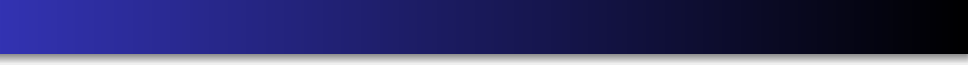 Vytvořte si v index.html prázdný seznam nebo tabulku
<ul  id="cities"> / <table  id="cities">
Do tabulky / seznamu vložte pomocí JavaScriptu název  každého zbývajícího města nad 500 000 obyvatel a jeho počet  obyvatel
Použijete:
cyklus for () {}  document.getElementById()  document.createElement()  element.innerText  parentElement.appendChild(element)
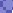 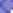 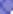 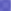 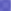 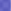 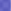 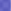 Jak  dál?
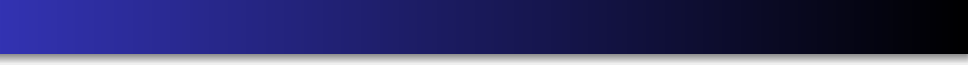 Přečtěte si víc a procvičujte
https://javascript.info/
https://exercism.io/tracks/javascript
e-booky zdarma
https://github.com/getify/You-Dont-Know-JS
https://medium.com/  https://bost.ocks.org/mike/
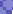 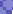 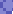 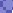 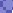 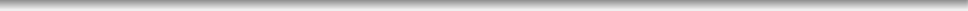 Ptejte se
kdykoliv  kdekoliv  jakkoliv
co nejdřív …
e-mail: 451242@mail.muni.cz